Artificial and Distributed Intelligence for a better Lifestyle
Prof. Johnny Golding, Director proto-Centre for Radical Matter: 
Art. Philosophy. Wild Science.
Royal College of Art, London, UK

AiDLab Innovation in Design Summit 
19 April 2023
7 July 2023
Key task: 
Preparing for a disruptive future by adopting AI and advanced technologies

Emphasising: the relation between and amongst Human-Machine-Interspecies co-evolution

Impact of the 4th / 5th Industrial Revolution within culture, imagination, and creative industry.
The Essentials:   method as model
emphasis: ‘radical matter’ 
based on emergence <=> entanglement / encounter
the logics of sense: a different ‘reward’ system
 AI re-configured: as ‘distributed intelligence’
collective self-assemblage as a ‘single agent’
importance of ‘noise’, ‘dither’, ‘flaking’, ‘asemic’ poetics
 impact – from pedagogy to co-evolutionary ethics  
research & development
commercialisation
4
Insert > Footer > Apply all pages
7 July 2023
Essential no. 1:  Understanding Radical matter as a function of ‘emergence’
Proliferation of Data requires a knowledge system that can adapt to
the wild exponential explosion of data.

This means, in part: getting beyond ‘indexing’  and ‘exclusion’ in LLM
It means, also: to focus on ‘unknowing’, ‘undecidability’ (Gödel’s meta-mathematics) and fractals (sliced repetitions via scale – Mandelbrot) 
It means finally:  foregrounding ‘topological surface structures’
5
Insert > Footer > Apply all pages
7 July 2023
A familiar equation
E = mc2
6
Insert > Footer > Apply all pages
7 July 2023
Essential no. 1:The topological surface is the = sign
E = MC2
7
Insert > Footer > Apply all pages
7 July 2023
TANK – LIGHT / WAVES PATTERN REPETITIONS
8
Insert > Footer > Apply all pages
7 July 2023
THE COMMON OCTOPUS –REPETITION/ PATTERN /CAMOUFLAGE
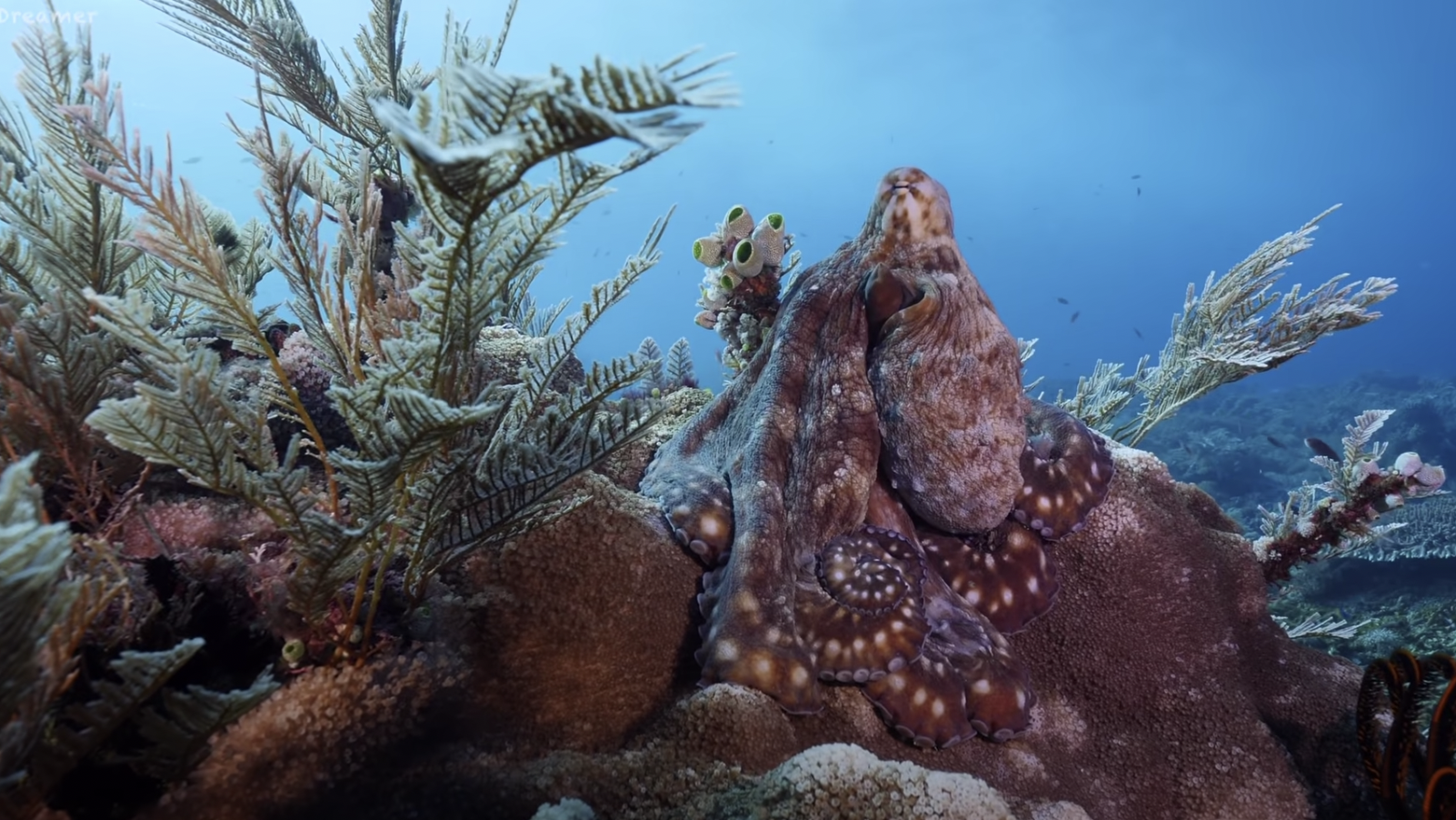 9
Insert > Footer > Apply all pages
7 July 2023
10
Insert > Footer > Apply all pages
7 July 2023
COMMON OCTOPUS / CAMOUFLAGE IMAGE CREDIT: 0RPHAN DRIFT & MAGGIE ROBERTS
11
Artificial and Distributed Intelligence for a Better Lifestyle
7 July 2023
ESSENTIAL NO. 2: Our EMERGENT-Complex adaptive system
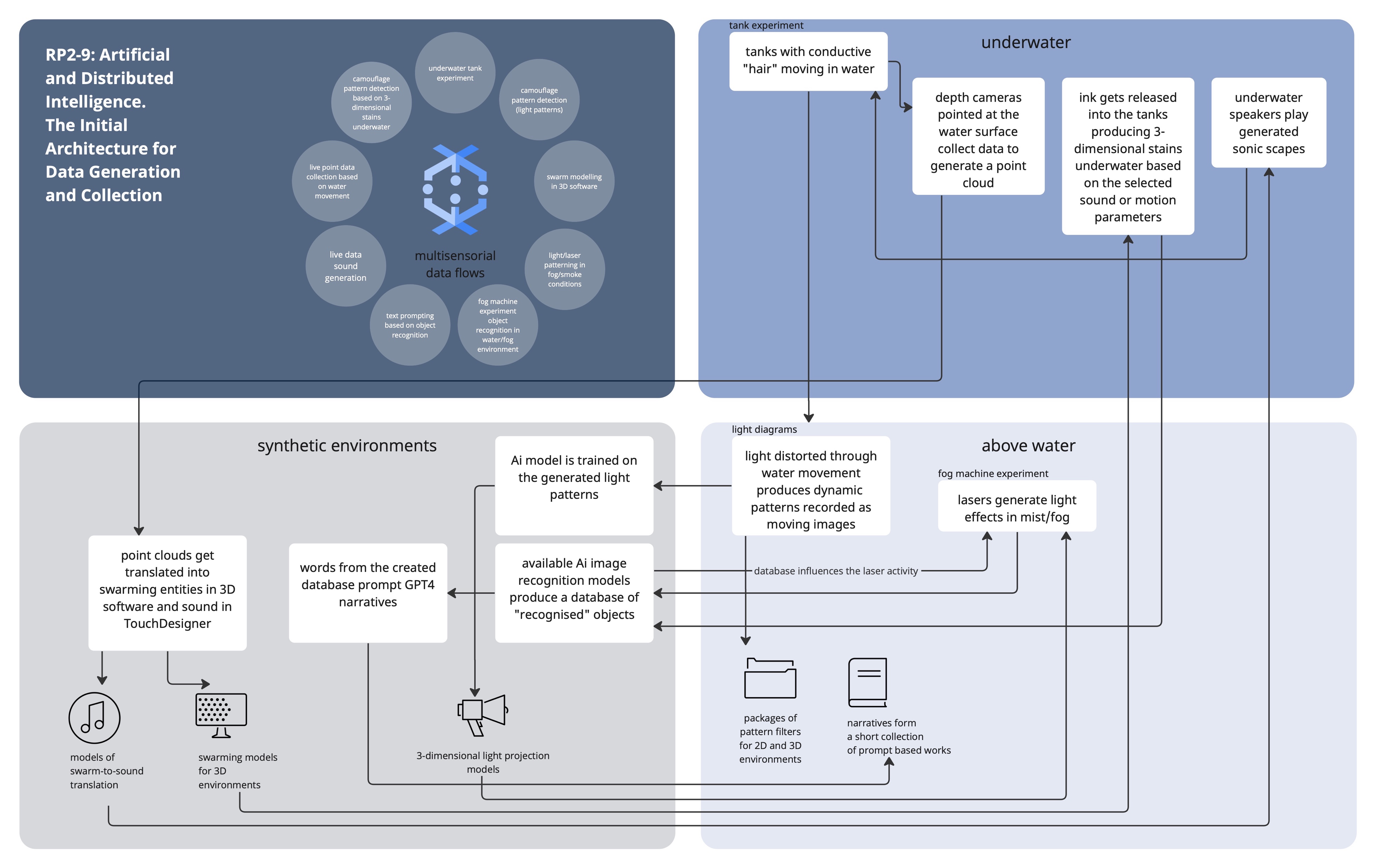 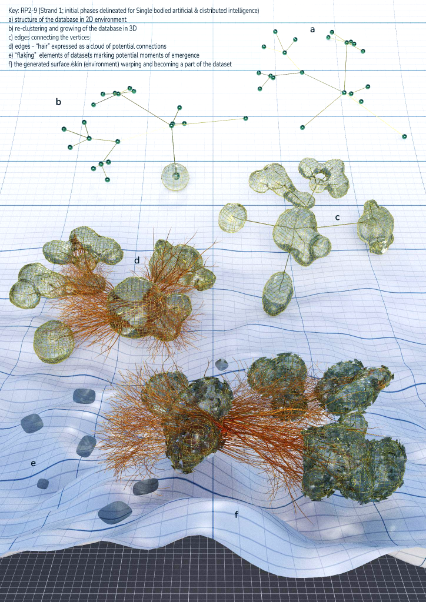 Title (Red heading text)
CREDIT:
SONIA BERNAC
13
Insert > Footer > Apply all pages
7 July 2023
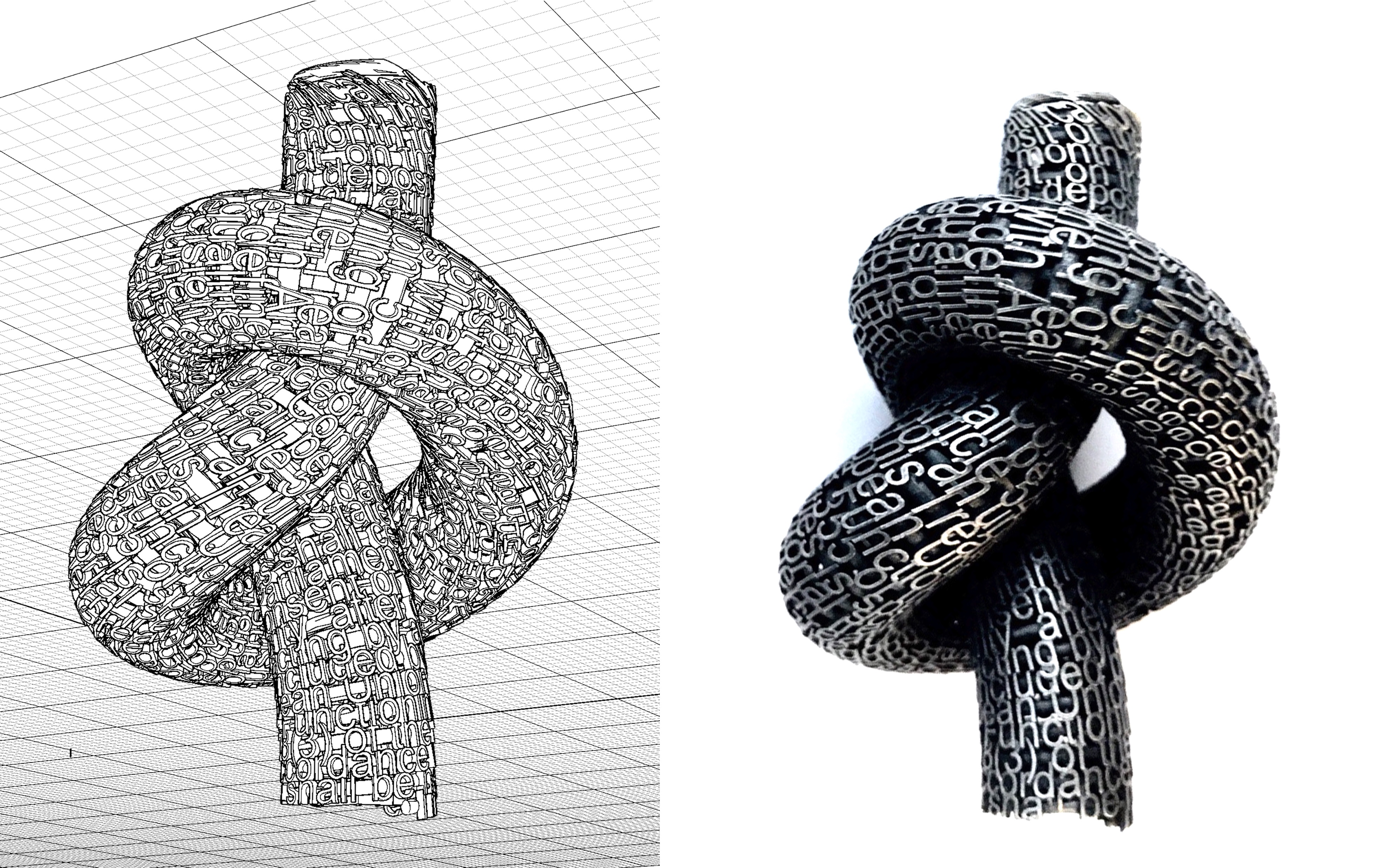 Knotted
Narratives
Jonathan 
Boyd
14
Insert > Footer > Apply all pages
7 July 2023
SONIC COLLECTIVE INTELLIGENCE NARRATIVES.  
    JOHN WILD                                      				       MATT LEWIS
15
Insert > Footer > Apply all pages
7 July 2023
ESSENTIALS: NO. 3.       COMMERCIALISATION
Web platforms: offering an educational resource with access to cutting edge / critical insight and a showcase for our work within the AI sector. 

Consultancy: working with the AI industry to develop new social imaginaries that concentrate on the new topologies of the 5th Industrial Revolution. 

Critical product insight and analysis for the AI sector, from story telling to gaming to new forms of moving image production, offering critical perspectives on new AI systems before deployment.

Public Policy-making - Narratives are a helpful tool to discuss and move forward public policy-making processes.

Graphic Novel - a graphic novel with technical value to AI/XR developers and communities.
THANK YOU.